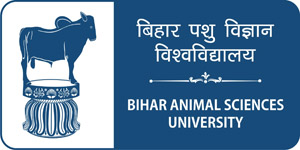 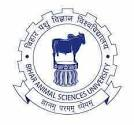 Examination of urinary systemUnit -2
By- Dr Sonam Bhatt
Assistant Professor 
VMD
BVC Patna
COLLECTION OF Urine
Free catch (mid stream voided) 
Catheterisation
Cystocentesis
Should be analysed as rapidly as possible after collection, ideally within 30 min
If this is not possible, samples should be refrigerated immediately & stored preferably for more than 6 – 12 hours after collection
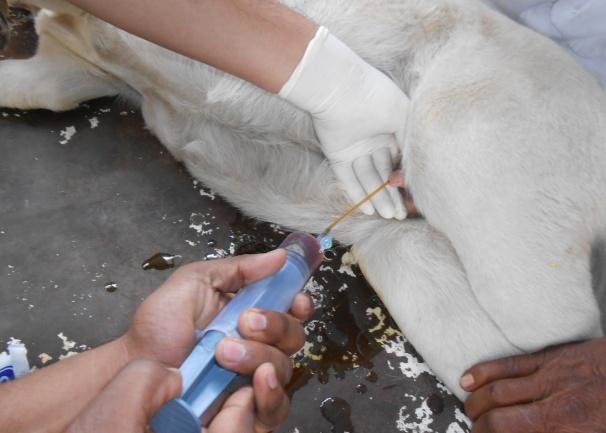 Preservatives: 
Toluene 
Thymol
Formalin
Analysis
Physical Examination of Urine:

Urine Volume
Color & transparency: Recorded while observing it in a test tube or in a urinometer cylinder
Normal : yellow to light amber & it depends primarily on the concentration of urochromes
Interpretation :
Yellow to amber- normal 
Colorless to pale yellow – dilute urine with low specific gravity & polyuria 
End stage renal disease
Excessive intake of water 
Diabetes insipidus 
Pyometra
Interpretation :
Dark yellow to yellow –brown: concentrated urine with high specific gravity & small quantity 
1. Acute nephritis 
2. Diminished intake of fluids 
3. Dehydration – prolonged vomiting or diarrhea 
4. Fever 
Red, wine or brown: 
Hematuria 
Hemoglobinuria 
Porphyrins 
Brown to brownish black: hemoglobin 
Myoglobin in azoturia
Horse: Normal color is yellow when voided, turns deep brown color upon standing (pyrocatechin)
Transparency: Clear, cloudy and flocculent 
Interpretation: 
Clear : normal urine, except in horse where it is thick & cloudy due to calcium carbonate crystals & mucus 
Cloudy : not necessarily pathological
Epithelial cells 
Blood 
Leucocytes 
Bacteria 
Mucus 
Crystals
Specific gravity: 
Directly proportional to urine osmolality, solute concentration and urine density, or the ability of kidney to concentrate or dilute the urine over that of plasma
Valuable test, as concentrating ability of the kidneys is among the first sign  of renal tubule
Recorded either using urinometer method or by a refractometer in cases when the urine quantity is very small
NORMAL: 1.015-1.050
Pathologic:
End stage renal disease
Diabetes insipidus 
Pyometra
Decreased specific gravity
Non pathologic: 
Excessive water consumption –most common cause 
Diuretics 
Parentral fluids
Increased specific gravity
Non pathologic: 
Decreased water consumption –most common cause 
High environmental temperature
Excessive panting
Pathologic:
Dehydration 
Fever 
Diabetes mellitus 
Disease state in which abnormal solids are present in urine (protein, glucose)
Chemical examination
Urinary pH:
Alkaline: horse, cattle, sheep 
Acid- dog, cat
Acid or alkaline : pig
Acid- 
Excess protein 
Starvation
Prolonged muscular activity 
Acidosis
Alkaline-  
Cystitis 
Urine retention 
Alkalosis
Urinary proteins:
Tests  
Robert’s test 
Sulfosalicylic acid test
Non pathological causes of proteinuria- high protein meal, exercise and stress
Pathological causes include renal disease, glomerular leakage of proteins occur, pyelonephritis, Bence- Jones proteinuria
Glucose: Benedicts test 
Acetone: Ross test (REAGENT : sodium nitroprusside; ammonium sulfate )
 Bilirubin: Gmelin test  (nitric acid ): bile duct obstruction, hepatic necrosis caused by infectious canine hepatitis, leptospirosis and other infectious diseases haemolytic diseases such as immune-mediatedhaemolytic anaemia
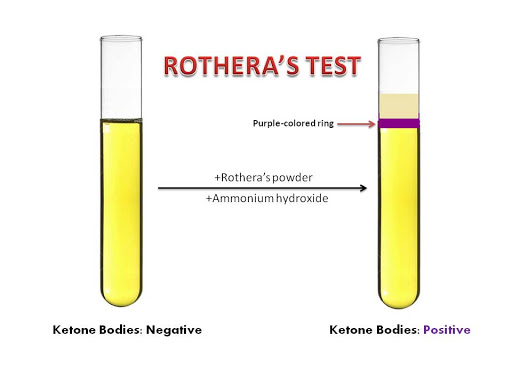 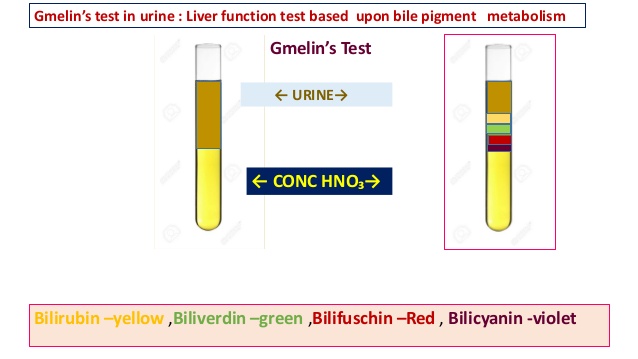 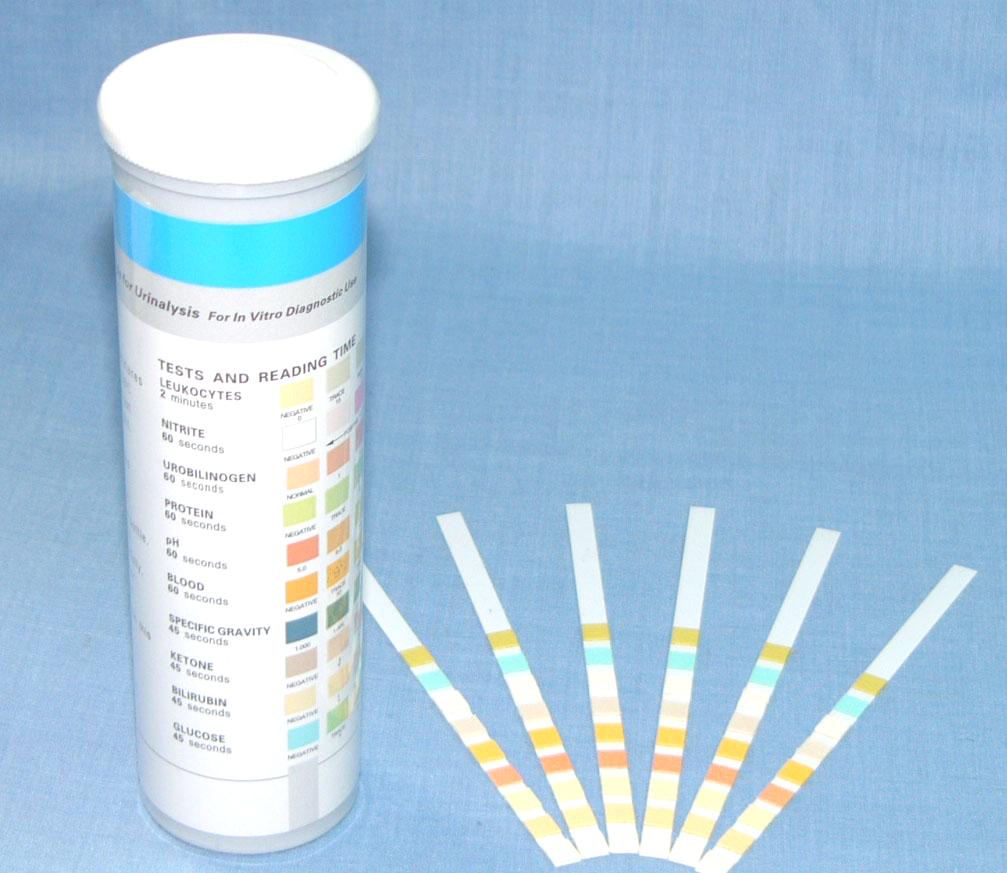 Dipstick method
Microscopic  examination
Method: 
Centrifugation 
Put  a sediment on the glass slide
Cover with a coverglass
Low power microscopy then high power 

Organic sediments: 
Epithelial cells: squamous epithelial cell; transitional epithelial cells; renal epithelial cells  
Squamous epithelial cells: largest cell appearing in urine sediment 
Irregular outline & occur singly or in sheets
Derived from urethra & vagina
Significance: 
Certain number of epithelial cells in urine id normal 
Squamous epi cells may appear in large number especially in voided samples from female animals 
Pathologic condition : cystitis, pyelonephritis 
Erythrocytes : round 
Leucocyte or pus cells : appear as granular cell that are larger than erythrocyte & smaller than epithelial cells 
Indications: contamination from genital tract 
Urethritis 
Cystitis, pyelitis, nephritis
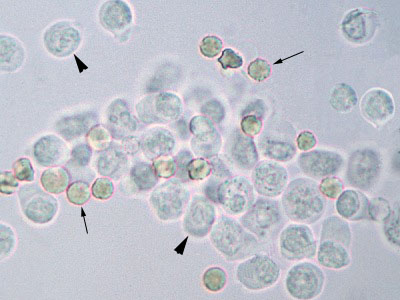 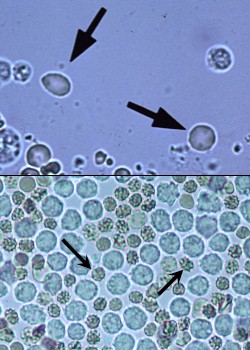 Upper: RBC in fresh urine are red with a smooth texture. Lower: RBCs in stored urine can crenate taking on a spiky appearance (arrows)
WBC; RBC
B. Casts: cylindrical bodies appearing in urinary sediments 
Formed principally in the lumen of distal tubules & collecting tubules of kidney 
When cells & cellular debris are present in the tubules, they are included in hyaline matrix at time of formation 
Types of casts:
Hyaline cast: made of protein alone 
Colorless, homogenous, semitransparent, cylindrical structures with parallel sides & usually rounded ends 
Indicates mildest form of renal irritation
Granular cast: hyaline cast containing fine or coarse granules ; chiefly derived from disintegration of tubular epithelial cells
Most common type of cast seen in domestic animals 
Indicates a more severe type of renal disease than hyaline cast, represent integration of renal tubular epithelium
Large numbers are usually associated with more severe renal disease involving necrosis of tubular cells 
Epithelial cast:, waxy cast, fatty, blood, leucocytic, mucus & mucus thread 
Significance: 
Generally indicates degree of renal changes – renal irritation. Renal inflammation, renal degeneration
Microorganisms: bacteria, yeast, fungi, parasite
Unorganised sediment:
Crystals: Depends on pH
Normal:  Acid urine: amorphous urates & uric acid 
Alkaline urine:  triple & amorphous phophates, calcium carbonate 
Abnormal:  minor significance; except in case of urolithiasis & few metabolic disturbance
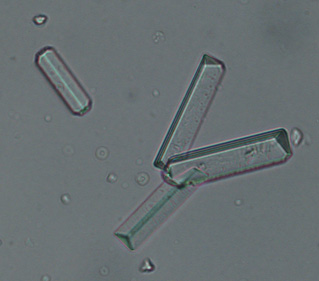 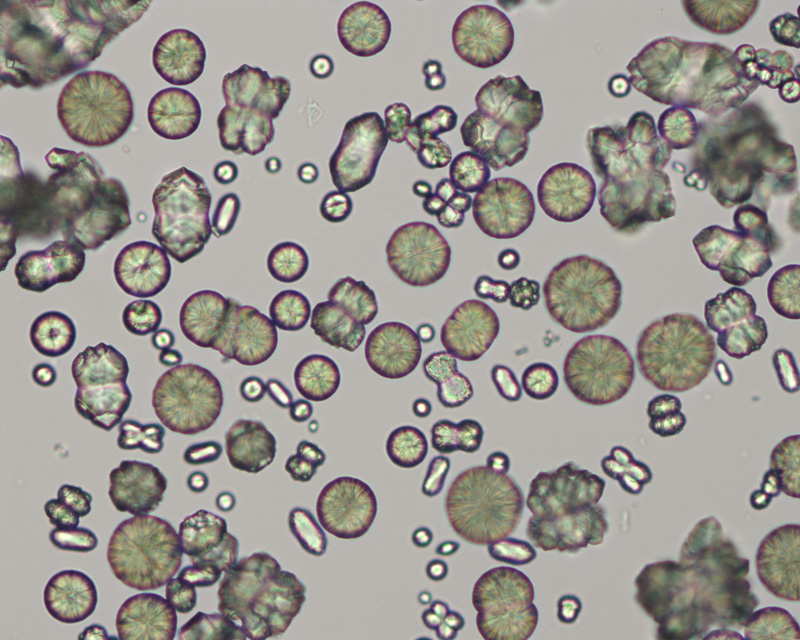 Struvite (coffin shaped)
Calcium carbonate
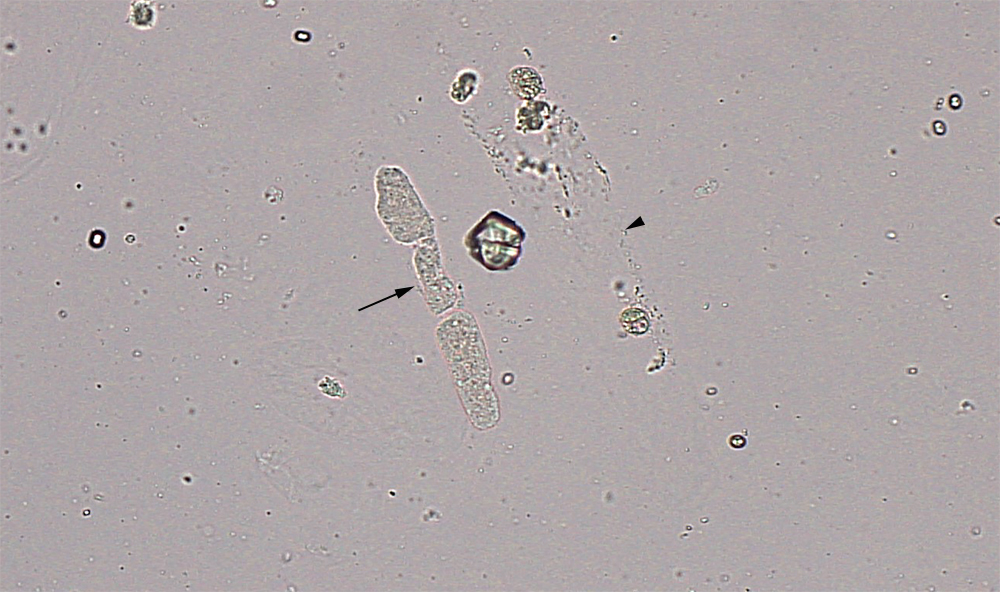 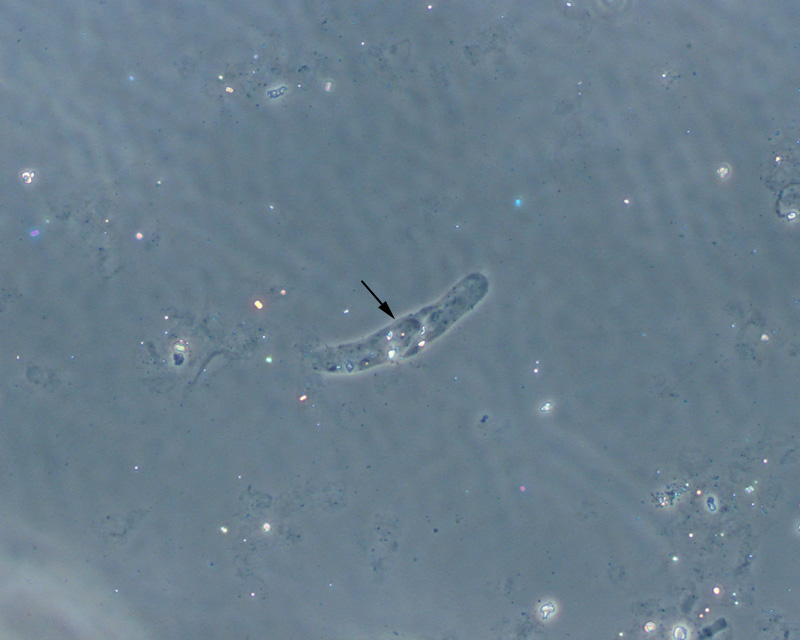 Hyaline cast
Granular cast
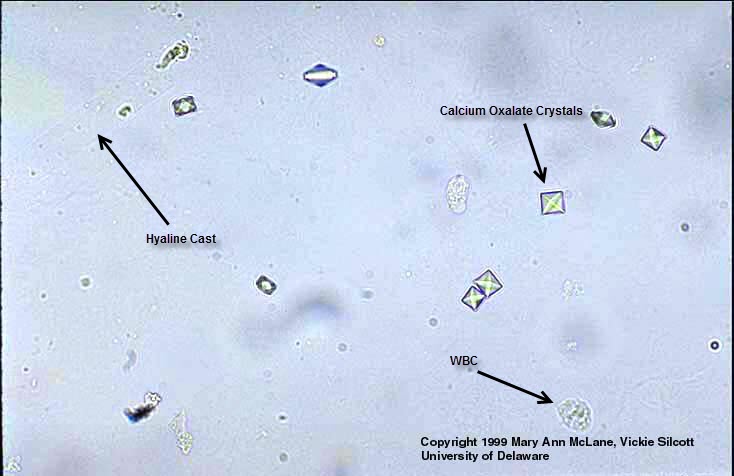